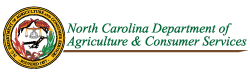 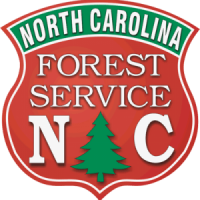 Black Cove ComplexLessons Learned
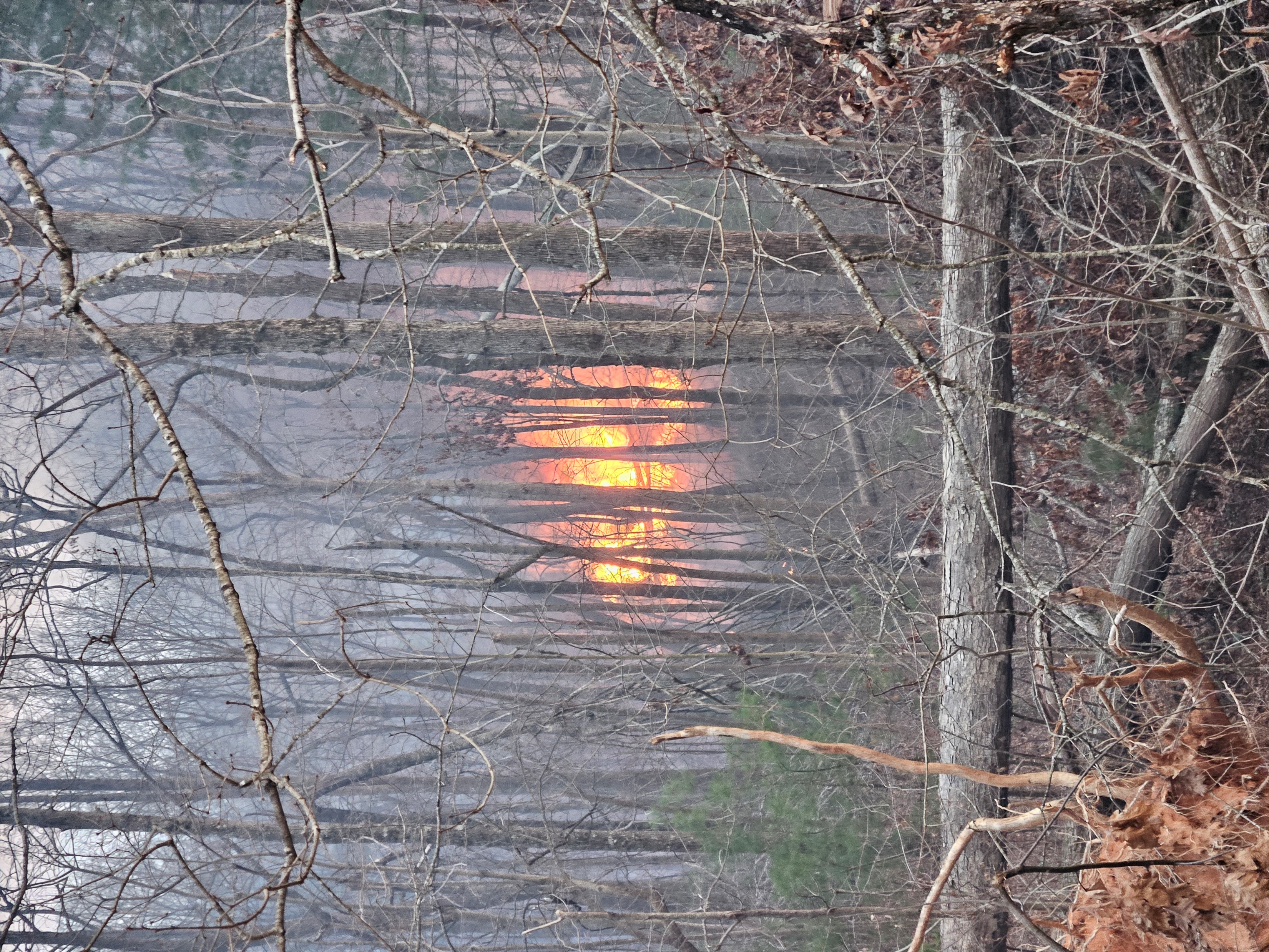 Michael Good
NC Forest Service
Incident Commander
Structure Impact
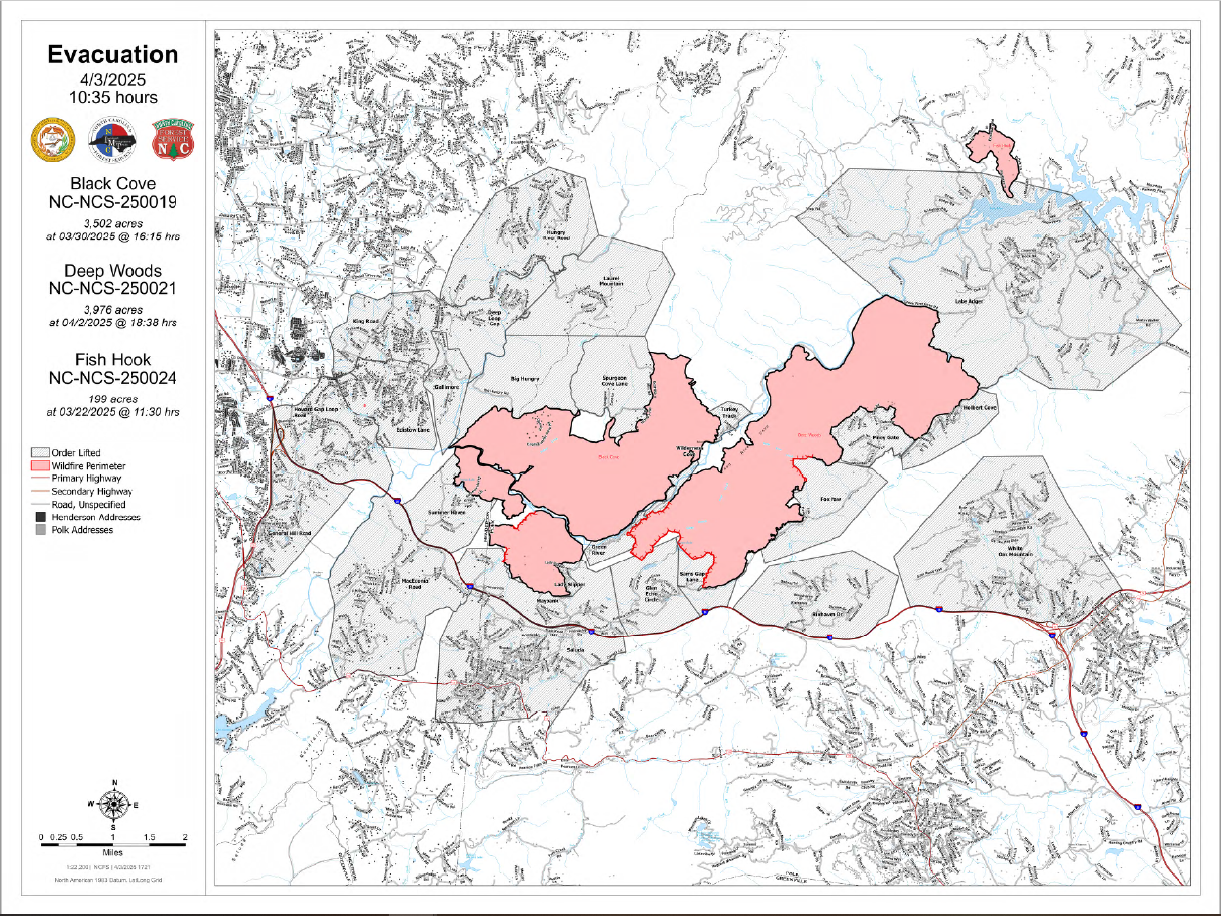 Evacuation Zones
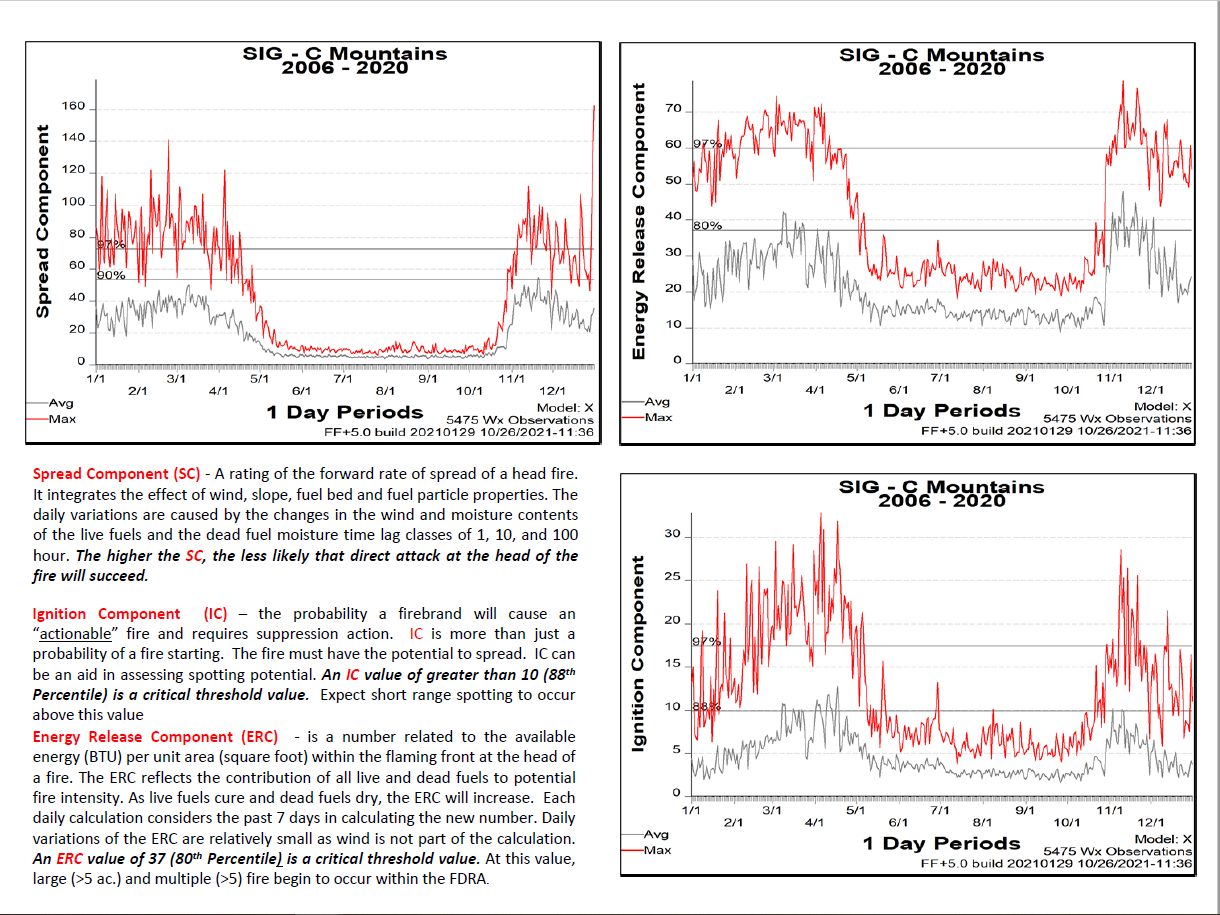 Fire Danger
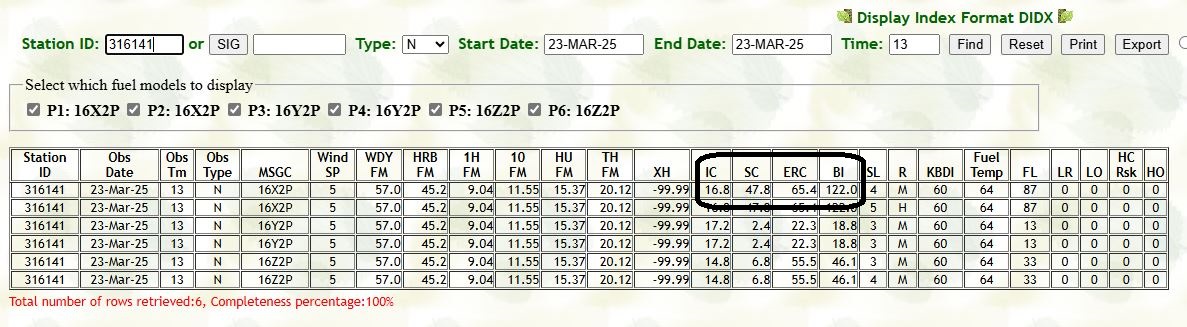 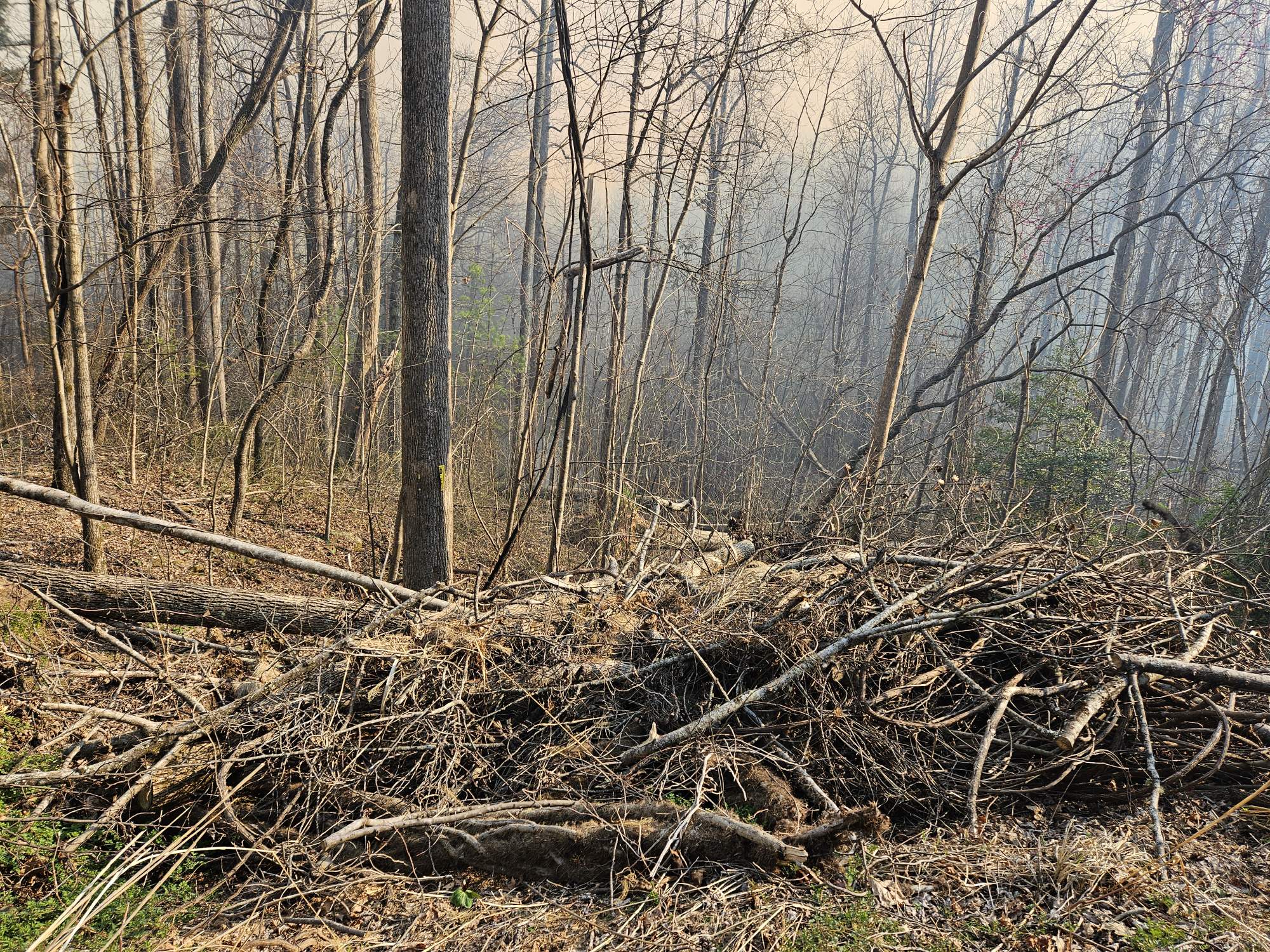 Helene Damage
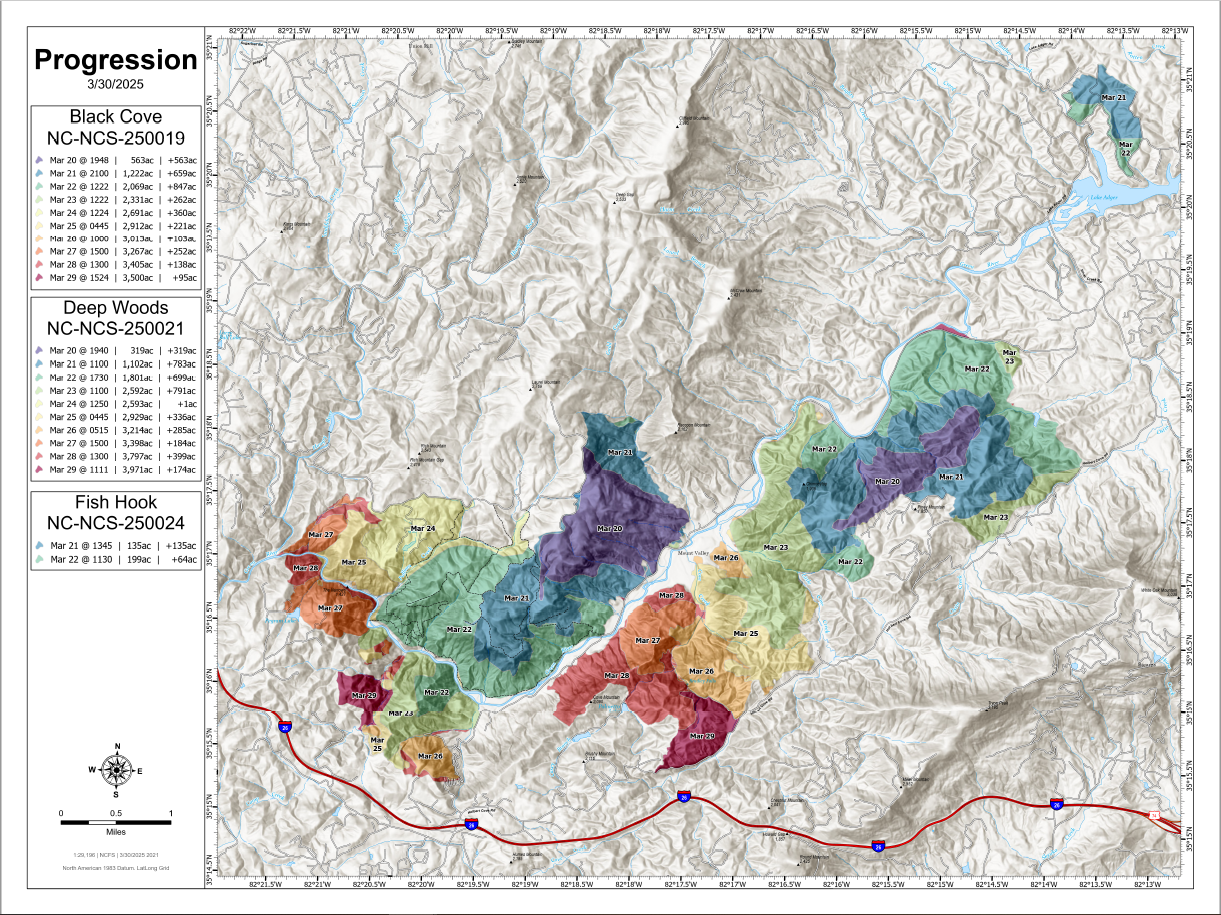 Fire Progression
Early connection with local State, County and structure resources
Early coordination about evacuation and road closures
Recognition of fire danger – specifically Helene damage impacts
Requesting and assigning adequate resources
Take Home Points